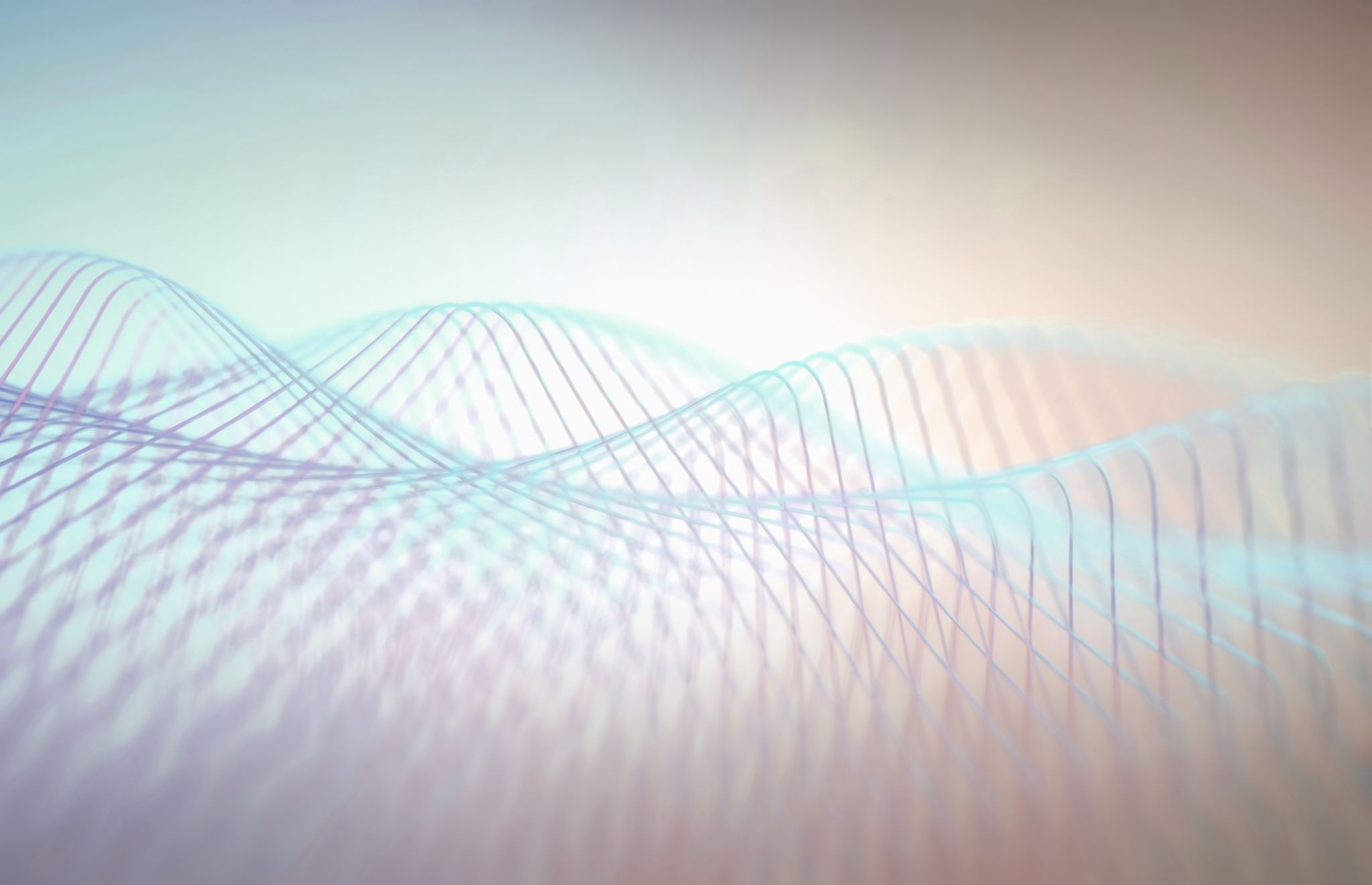 Gewichtsmaße
BaBilOn
Grundlagen
Die Einheit des Gewichts ist das Kilogramm (kg). Man sagt auch Kilo.
Weitere wichtige Gewichtsmaße sind
 die Tonne (t)
 Dekagramm (dag)
 und Gramm (g)
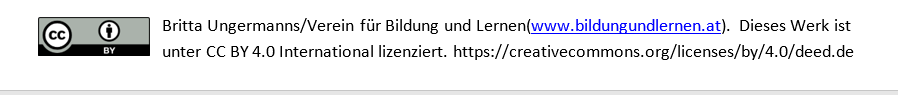 Gramm
Wie viel Gramm wiegt ein Gummibärchen?
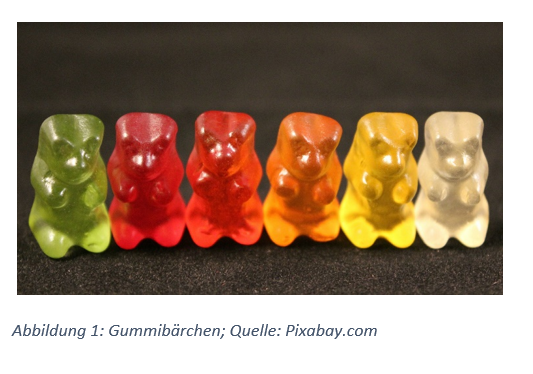 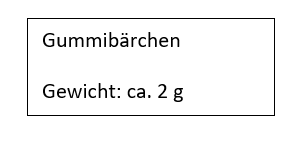 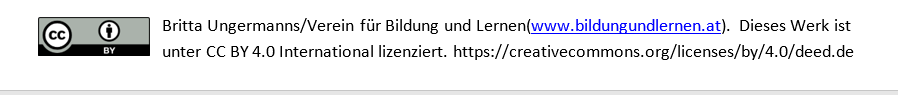 Dekagramm (dag)
Wie viel wiegt eine 2-Euro Münze?
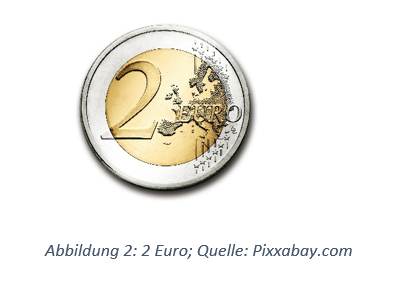 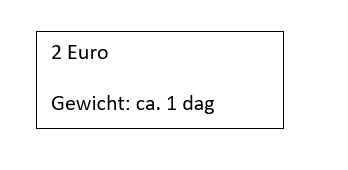 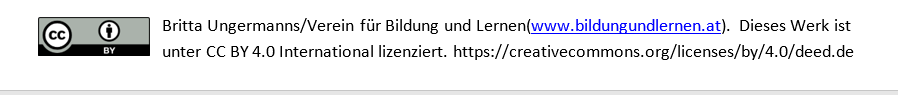 Kilogramm
Wie viel wiegt eine 1 Laib Brot?
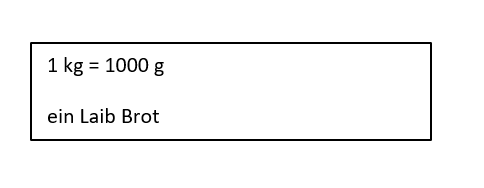 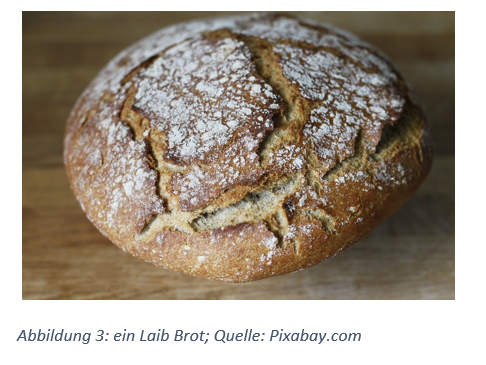 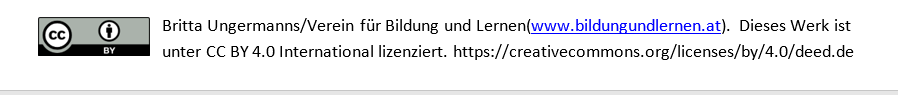 Tonne
Wie viel wiegt eine 1 Fass gefüllt mit Wasser?
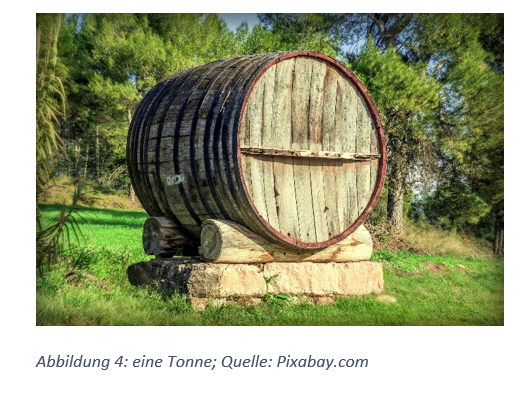 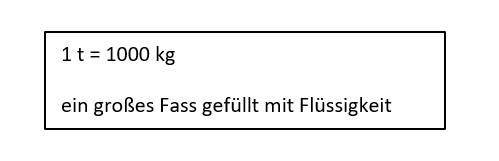 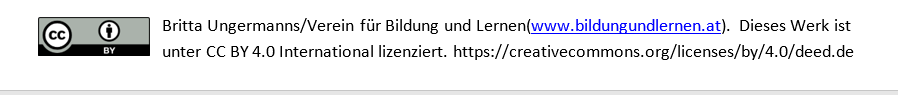 Waagen
https://learningapps.org/watch?v=pw1hr1rwc23
Umwandlung
t		kg		dag		g
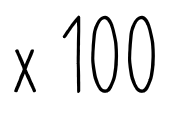 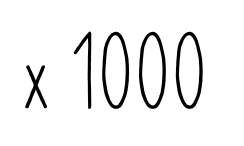 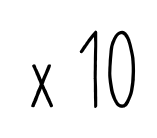 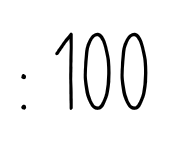 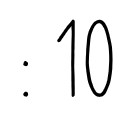 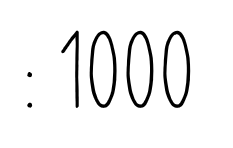 Umwandeln
1000g wiegen genauso viel wie?
Antwort A: 1 t
Antwort B: 1 kg
Antwort C: 1 dag
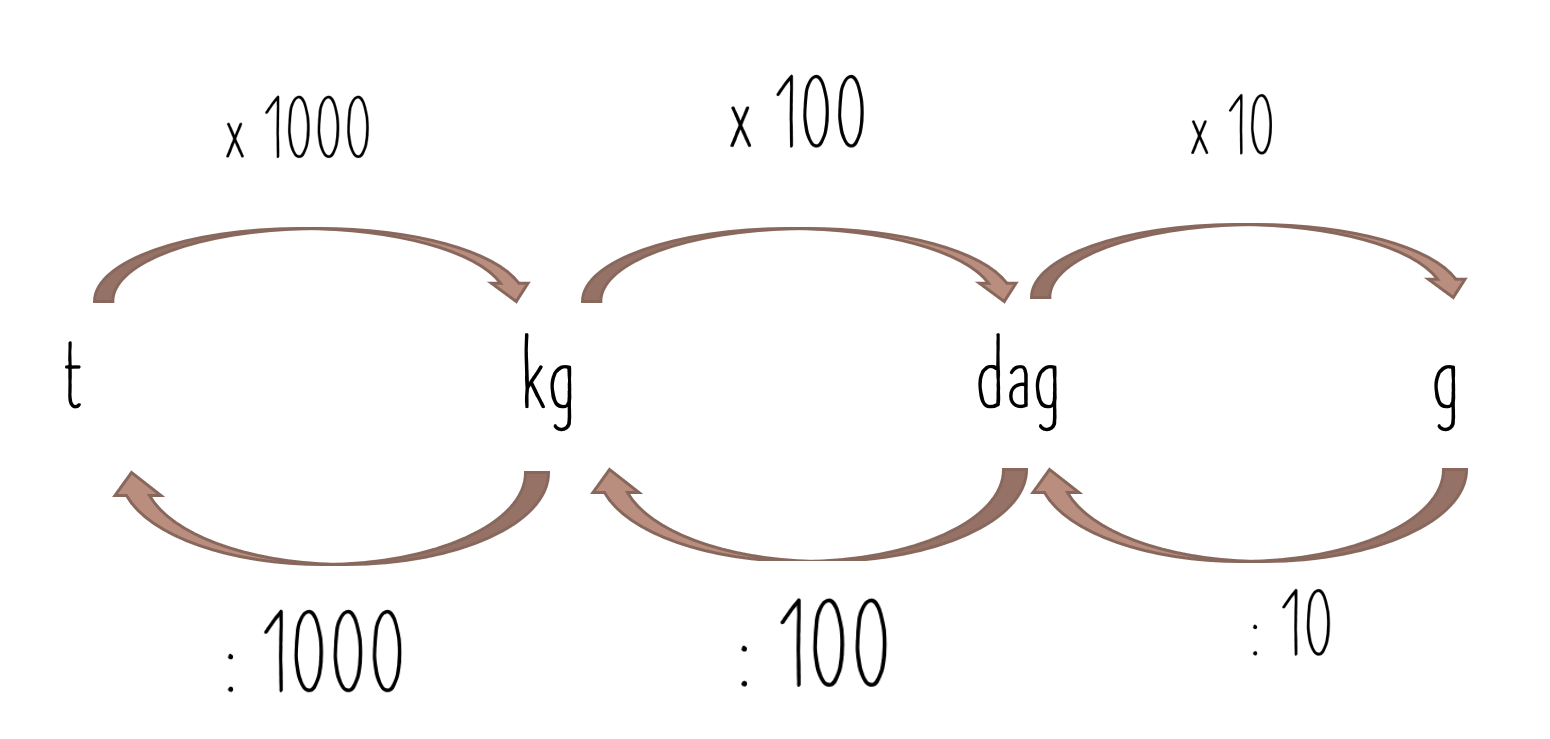 Umwandeln
2 kg wiegen genauso viel wie?
Antwort A: 20 t
Antwort B: 200g
Antwort C: 200 dag
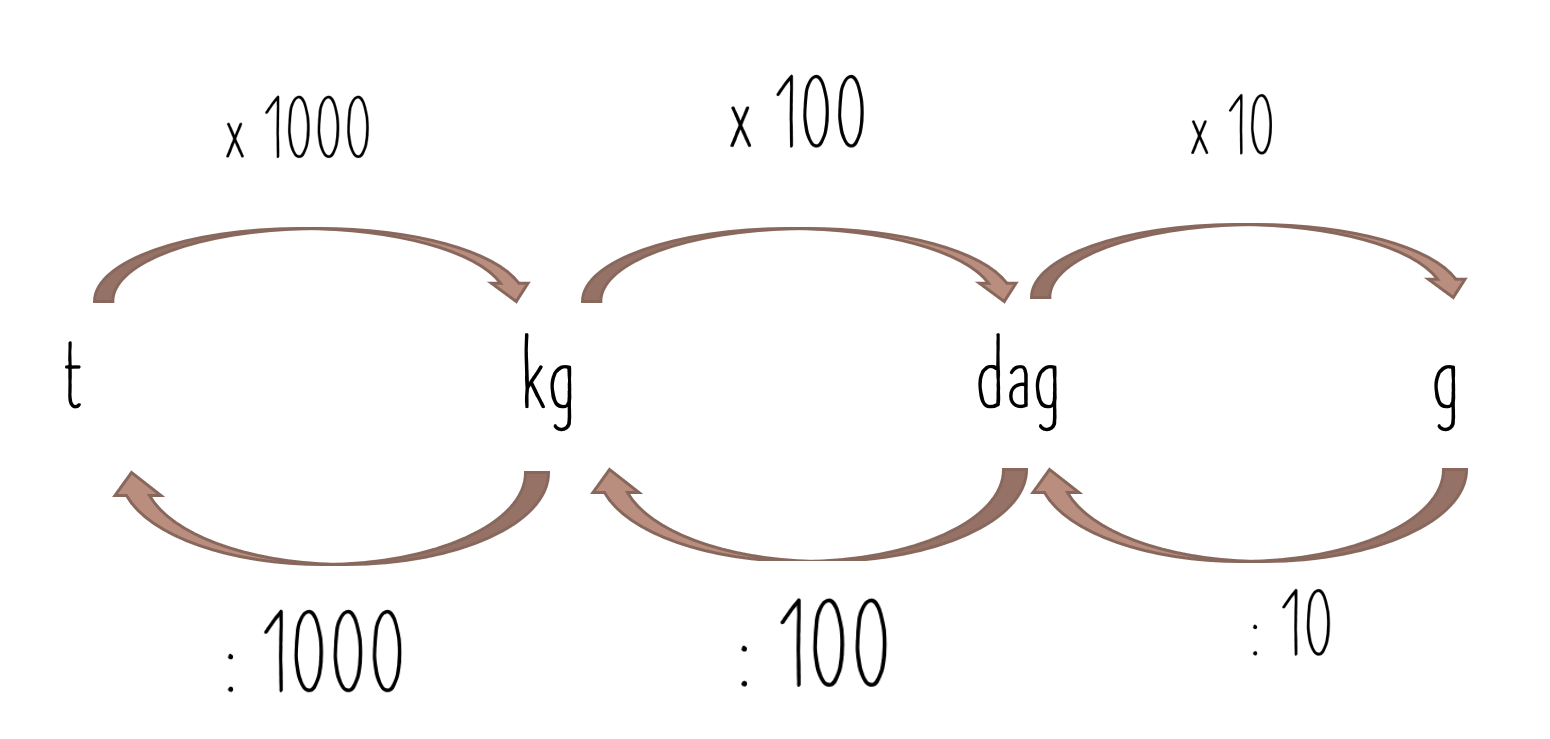